ER55 and additional education
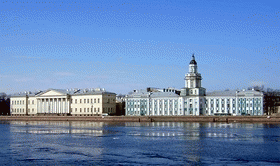 Ksenya Likhacheva and Valentina Kotelnirova
A’REAL studio,  
SPBRC RAS, Project Partner-2
ER55 Final seminar
March, 2022
Studio "A'REAL" Video about ER 55 project
Studio - Production "A`REAL" request by SPBRC RAS created two films about the project of cross-border cooperation between the Russian Federation and the Republic of Estonia.
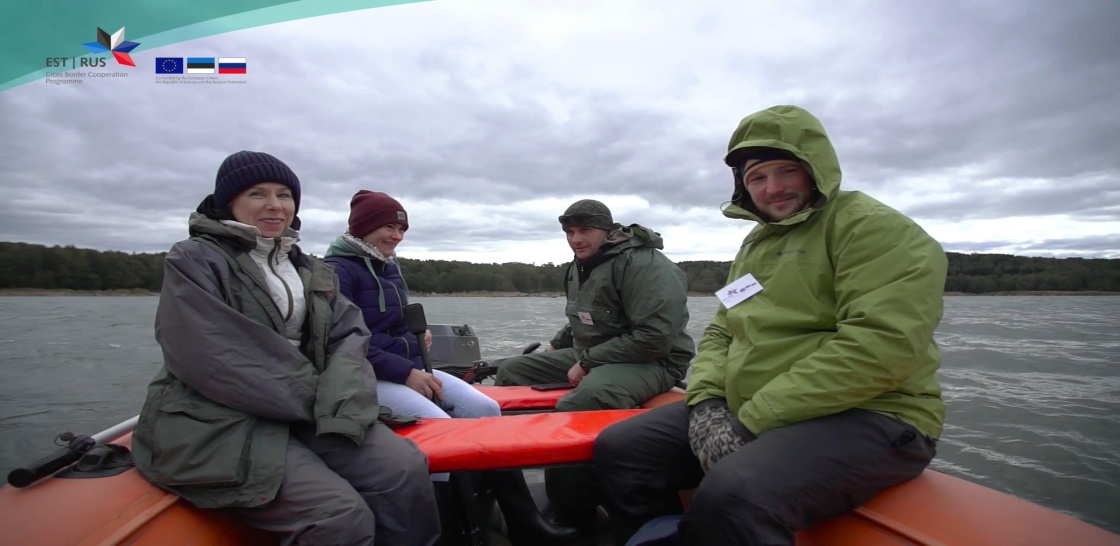 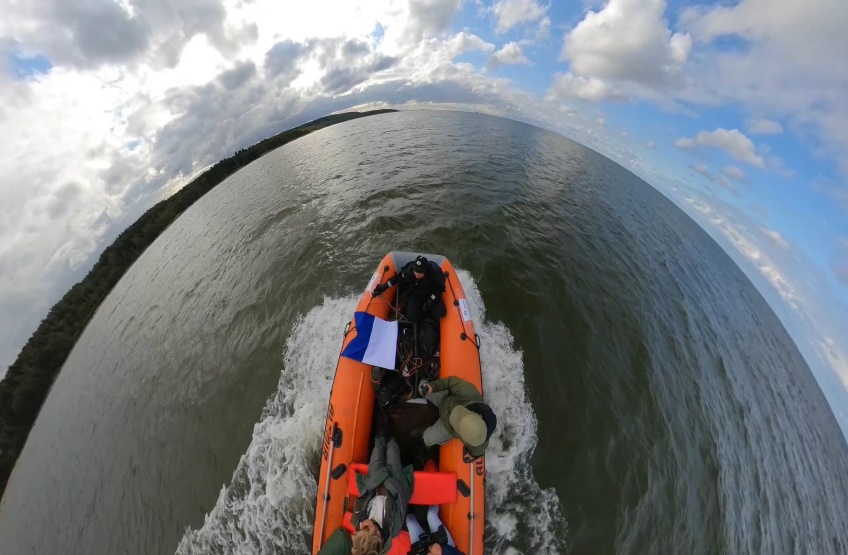 Studio "A'REAL" Video about ER 55 project
On frames - a plot of Luzhskaya  Guba near the village Logi. Observations are underway bottom Invertebrates and their larvae, water vegetation, сoastal fish.
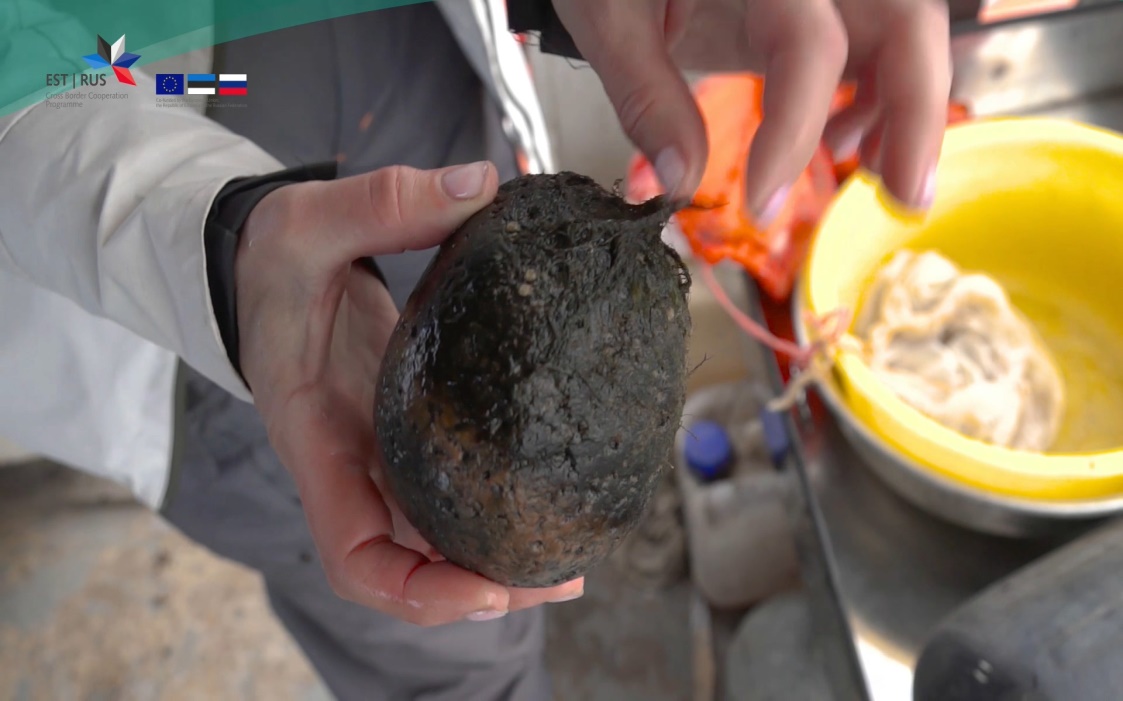 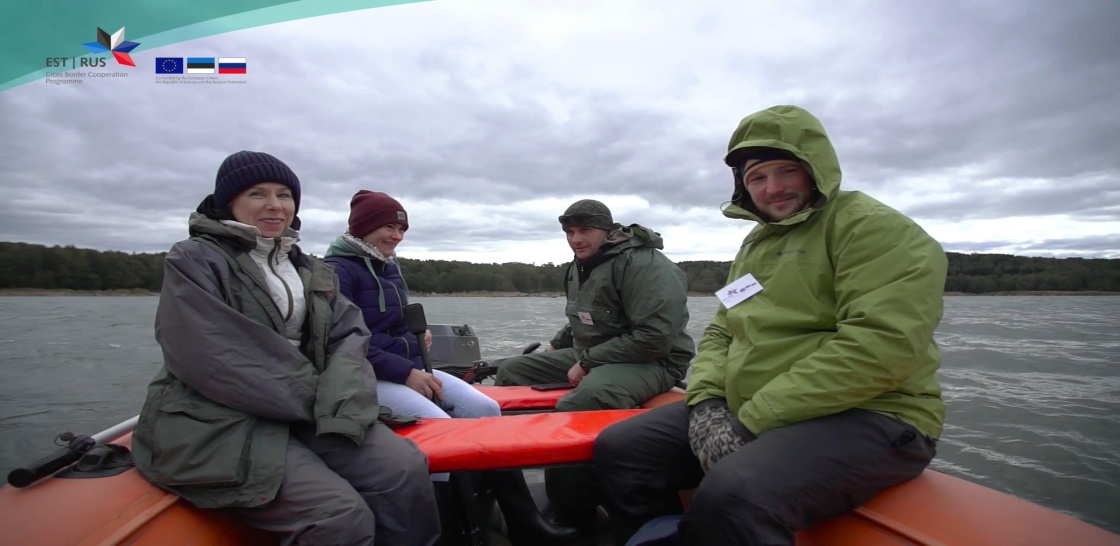 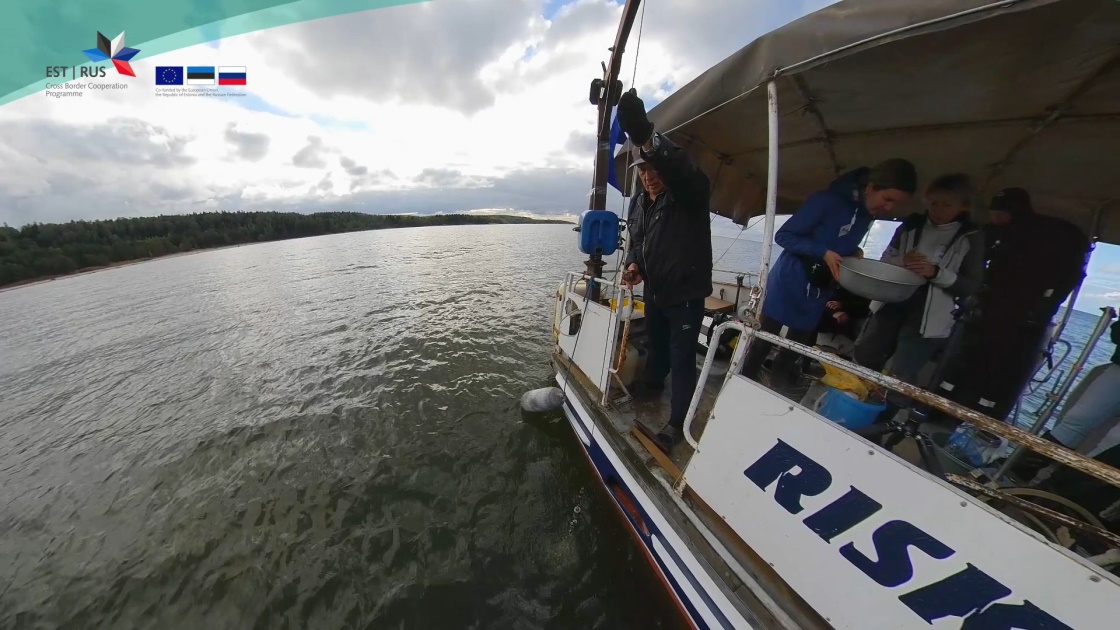 Studio "A'REAL" Video about ER 55 project
It's frames video 360. Specialized expedition in areas, Indicative in geological and hydrophysical:  In the Kaporovskaya and Luzhskaya  Guba, Narva Bay.
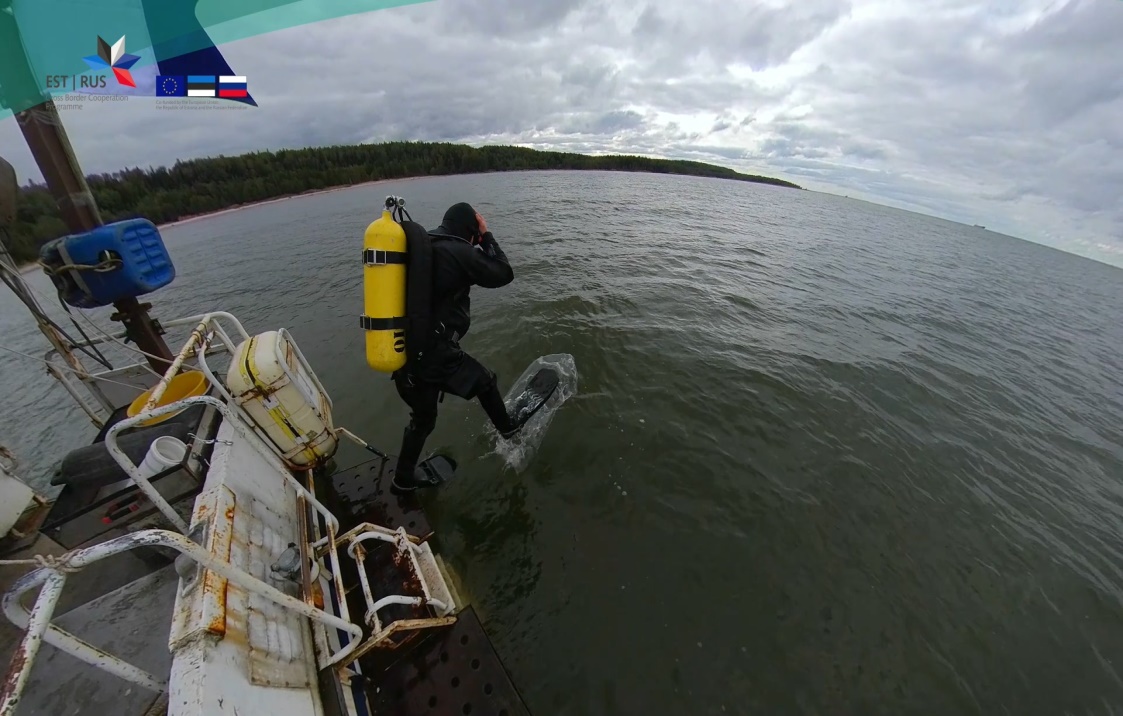 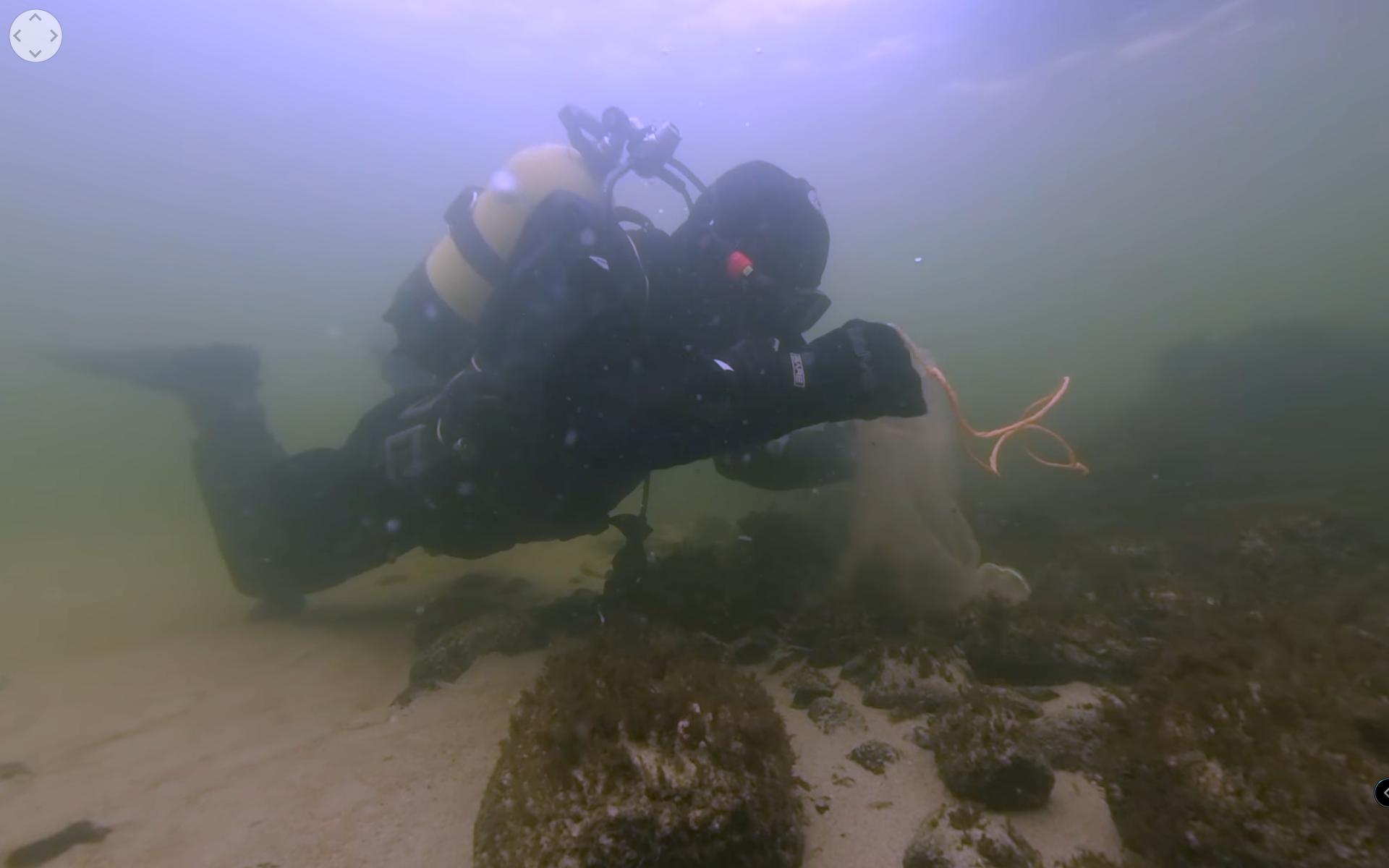 Studio "A'REAL" Video about ER 55 project
Studio "A'REAL" has been working in                                          partnership with the Russian Academy  of Sciences for more than 20 years. During this time, a deep connection with the academic community, acquired a rich experience in creating research and popular films and educational content.
 Films about the project of cross-border cooperation between the Russian Federation and the Republic of Estonia can be used to popularize the results of the project at a very different levels, including educational purposes in specialized educational institutions. Studio "A'REAL" is ready to continue cooperation in this direction.
https://www.youtube.com/user/Arealstudio
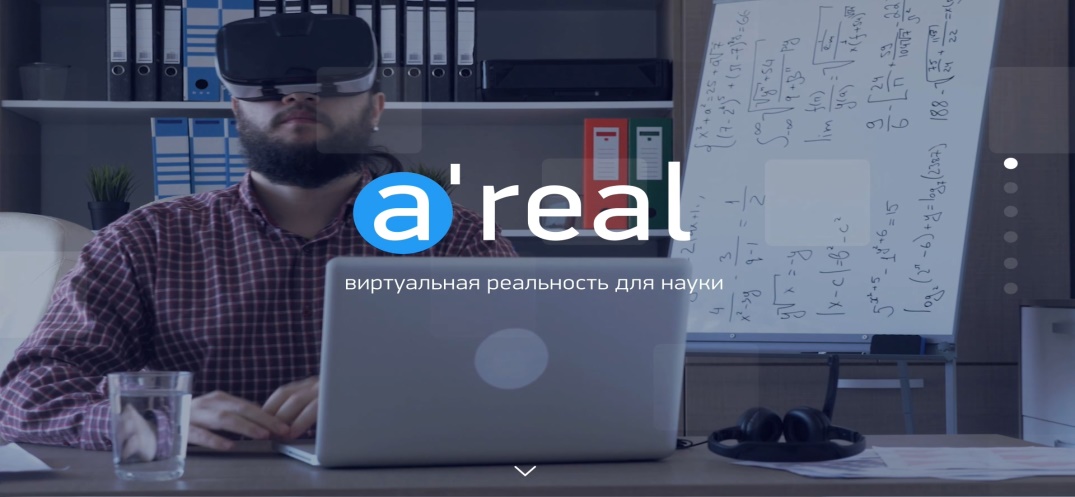 additional education for children
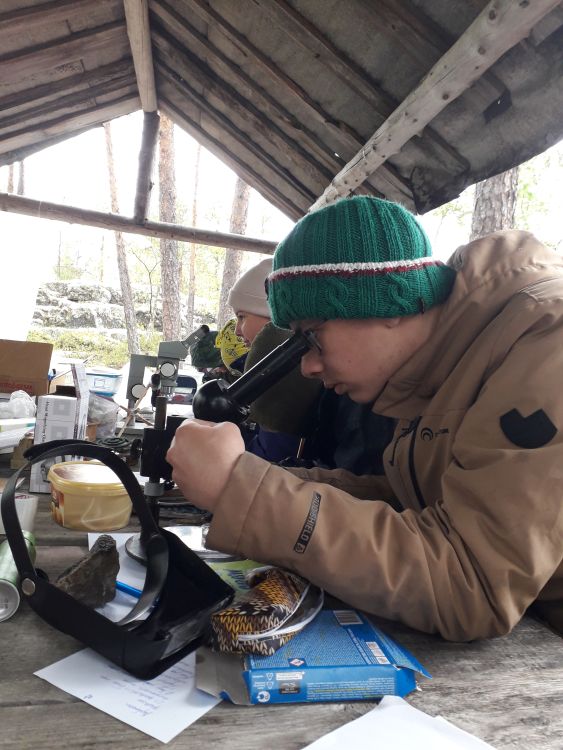 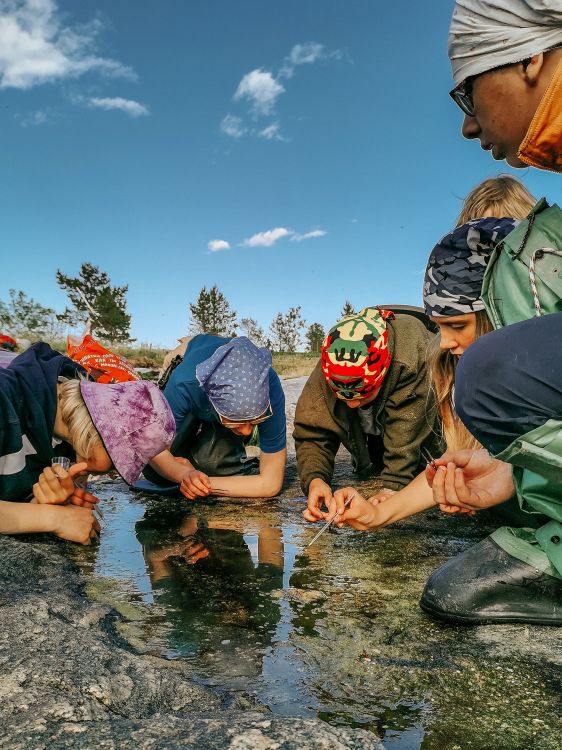 Scientific work on the Gulf of Finland is an important component of the research activities of school children
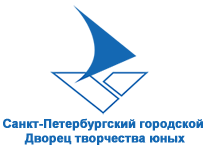 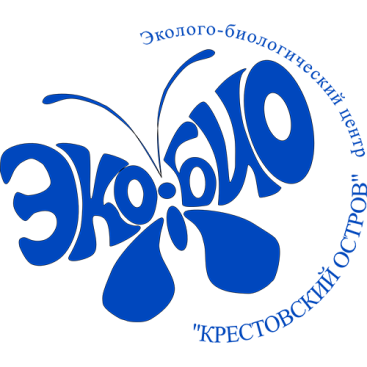 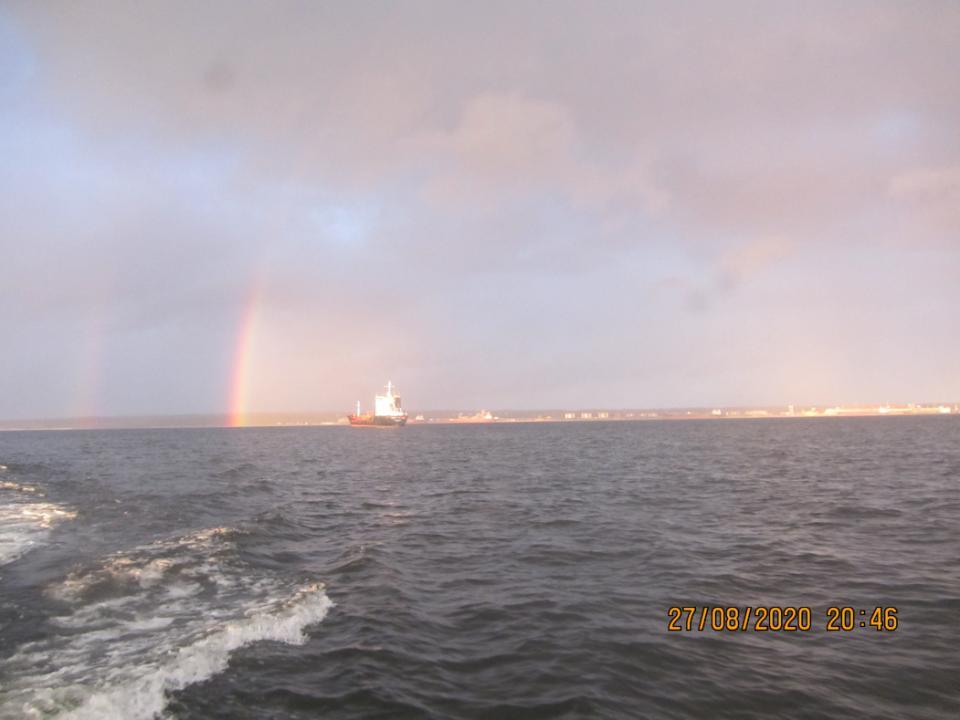 Thank you for your attention!